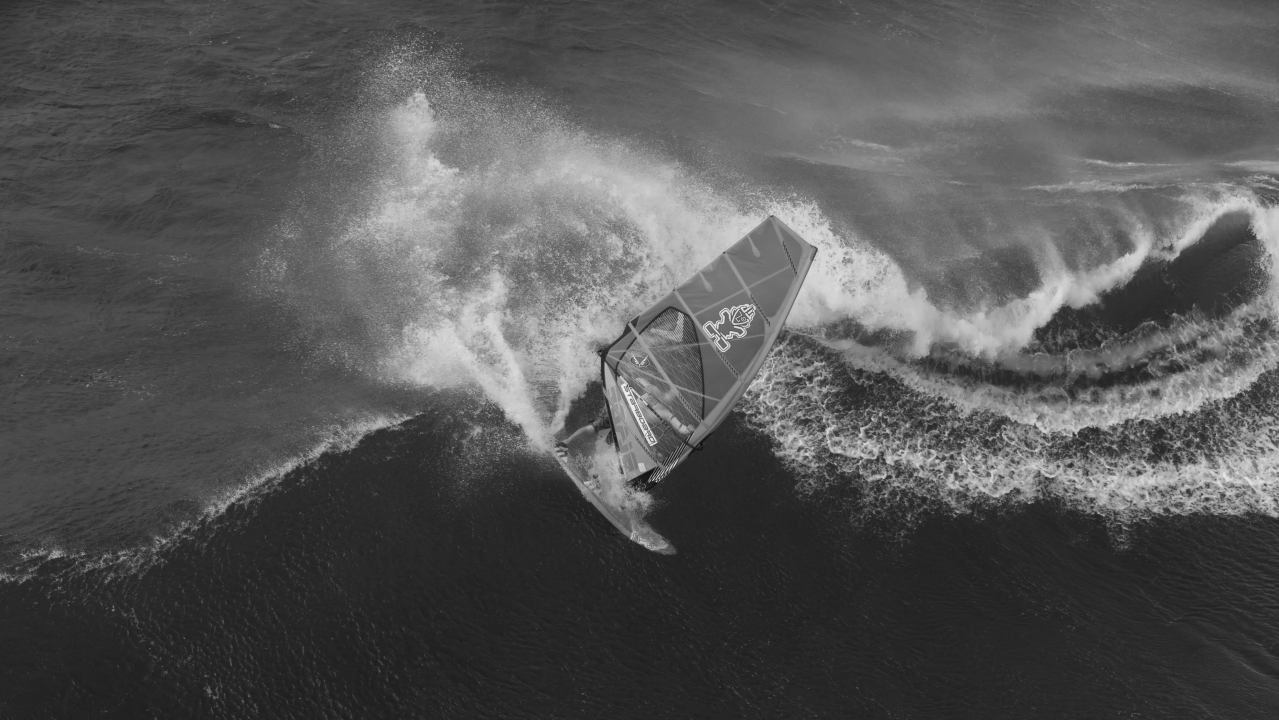 YOU  LOGO
商 务 灰
通用PPT模板
YOU  LOGO
01
/
点击此处添加标题
Click here to add the title
02
/
点击此处添加标题
目 录CATALOG
Click here to add the title
03
/
点击此处添加标题
Click here to add the title
04
/
点击此处添加标题
Click here to add the title
01
点击此处添加标题
The first chapter
01
02
03
04
点击此处添加标题
点击此处添加标题
点击此处添加标题
点击此处添加标题
Click here to add the title
Click here to add the title
Click here to add the title
Click here to add the title
点击添加标题
点击添加标题
点击添加标题
点击添加标题
02
01
请添加文字请添加文字请添加文字请添加文字请添加文字请添加文字请添加文字
请添加文字请添加文字请添加文字请添加文字请添加文字请添加文字请添加文字
请添加文字请添加文字请添加文字请添加文字请添加文字请添加文字请添加文字
请添加文字请添加文字请添加文字请添加文字请添加文字请添加文字请添加文字
YOU  LOGO
04
03
85%
73%
40%
63%
点击添加标题
点击添加标题
点击添加标题
点击添加标题
请添加文字请添加文字请添加文字请添加文字请添加文字请添加文字请添加文字请添加文字请添加文字请添加文字请添加文字请添加文字请添加文字请添加文字
请添加文字请添加文字请添加文字请添加文字请添加文字请添加文字请添加文字请添加文字请添加文字请添加文字请添加文字请添加文字请添加文字请添加文字
请添加文字请添加文字请添加文字请添加文字请添加文字请添加文字请添加文字请添加文字请添加文字请添加文字请添加文字请添加文字请添加文字请添加文字
请添加文字请添加文字请添加文字请添加文字请添加文字请添加文字请添加文字请添加文字请添加文字请添加文字请添加文字请添加文字请添加文字请添加文字
点击添加标题
点击添加标题
点击添加标题
点击添加标题
点击添加标题
点击添加标题
请添加文字请添加文字请添加文字请添加文字请添加文字请添加文字请添加文字请添加文字请添加文字请添加文字请添加文字请添加
请添加文字请添加文字请添加文字请添加文字请添加文字请添加文字请添加文字请添加文字请添加文字请添加文字请添加文字请添加
请添加文字请添加文字请添加文字请添加文字请添加文字请添加文字请添加文字请添加文字请添加文字请添加文字请添加文字请添加
请添加文字请添加文字请添加文字请添加文字请添加文字请添加文字请添加文字请添加文字请添加文字请添加文字请添加文字请添加
请添加文字请添加文字请添加文字请添加文字请添加文字请添加文字请添加文字请添加文字请添加文字请添加文字请添加文字请添加
请添加文字请添加文字请添加文字请添加文字请添加文字请添加文字请添加文字请添加文字请添加文字请添加文字请添加文字请添加
02
02
04
04
06
06
03
03
05
05
01
01
点击添加标题
点击添加标题
点击添加标题
点击添加标题
点击添加标题
点击添加标题
请添加文字请添加文字请添加文字请添加文字请添加文字请添加文字请添加文字请添加文字请添加文字请添加文字请添加文字请添加
请添加文字请添加文字请添加文字请添加文字请添加文字请添加文字请添加文字请添加文字请添加文字请添加文字请添加文字请添加
请添加文字请添加文字请添加文字请添加文字请添加文字请添加文字请添加文字请添加文字请添加文字请添加文字请添加文字请添加
请添加文字请添加文字请添加文字请添加文字请添加文字请添加文字请添加文字请添加文字请添加文字请添加文字请添加文字请添加
请添加文字请添加文字请添加文字请添加文字请添加文字请添加文字请添加文字请添加文字请添加文字请添加文字请添加文字请添加
请添加文字请添加文字请添加文字请添加文字请添加文字请添加文字请添加文字请添加文字请添加文字请添加文字请添加文字请添加
02
点击此处添加标题
Click here to add the title
The second chapter
A
点击添加标题
请添加文字请添加文字请添加文字请添加文字请添加文字请添加文字请添加文字请添加文字请添加文字请添加文字请添加文字请添加
Add the title
B
点击添加标题
请添加文字请添加文字请添加文字请添加文字请添加文字请添加文字请添加文字请添加文字请添加文字请添加文字请添加文字请添加
Add the title
C
点击添加标题
请添加文字请添加文字请添加文字请添加文字请添加文字请添加文字请添加文字请添加文字请添加文字请添加文字请添加文字请添加
Add the title
D
点击添加标题
请添加文字请添加文字请添加文字请添加文字请添加文字请添加文字请添加文字请添加文字请添加文字请添加文字请添加文字请添加
Add the title
A
C
D
B
A
C
D
B
点击此处添加标题
点击此处添加标题
Add the title
Add the title
Add the title
Add the title
Add the title
Add the title
Add the title
Add the title
点击此处添加标题
点击此处添加标题
点击此处添加标题
点击此处添加标题
点击此处添加标题
点击此处添加标题
点击添加标题
点击添加标题
点击添加标题
点击添加标题
文字
请添加文字请添加文字请添加文字请添加文字请添加文字请添加文字请添加文字请添加
请添加文字请添加文字请添加文字请添加文字请添加文字请添加文字请添加文字请添加
请添加文字请添加文字请添加文字请添加文字请添加文字请添加文字请添加文字请添加
请添加文字请添加文字请添加文字请添加文字请添加文字请添加文字请添加文字请添加
文字
Add the title
文字
文字
文字
添加标题
添加标题
添加标题
添加标题
添加标题添加标题添加标题
添加标题添加标题添加
添加标题添加标添加题
点击添加标题
点击添加标题
标题
A
点击添加标题
请添加文字请添加文字请添加文字请添加文字请添加文字请添加文字请添加文字请添加
B
点击添加标题
请添加文字请添加文字请添加文字请添加文字请添加文字请添加文字请添加文字请添加
C
点击添加标题
请添加文字请添加文字请添加文字请添加文字请添加文字请添加文字请添加文字请添加
D
点击添加标题
请添加文字请添加文字请添加文字请添加文字请添加文字请添加文字请添加文字请添加
1
4
2
3
点击添加标题
点击添加标题
点击添加标题
点击添加标题
请添加文字请添加文字请添
请添加文字请添加文字请添加
文字请添加文字请添加文字
请添加文字请添加文字请添加
加文字请添加文字请添加文字
请添加文字
请添加文字请添加文字请添
请添加文字请添加文字请添加
文字请添加文字请添加文字
请添加文字请添加文字请添加
加文字请添加文字请添加文字
请添加文字
请添加文字请添加文字请添
请添加文字请添加文字请添加
文字请添加文字请添加文字
请添加文字请添加文字请添加
加文字请添加文字请添加文字
请添加文字
请添加文字请添加文字请添
请添加文字请添加文字请添加
文字请添加文字请添加文字
请添加文字请添加文字请添加
加文字请添加文字请添加文字
请添加文字
03
点击此处添加标题
The third chapter
请添加文字请添加文字请添请添加文字请添加文字请添加文字请添加文字请添加文字
请添加文字请添加文字请添加加文字请添加文字请添加文字请添加文字
添加标题
请添加文字请添加文字请添请添加文字请添加文字请添加文字请添加文字请添加文字
请添加文字请添加文字请添加加文字请添加文字请添加文字请添加文字
添加标题
请添加文字请添加文字请添请添加文字请添加文字请添加文字请添加文字请添加文字
请添加文字请添加文字请添加加文字请添加文字请添加文字请添加文字
添加标题
80%
60%
25%
点击添加标题
点击添加标题
点击添加标题
请添加文字请添加文字请添加文字请添加
请添加文字请添加文字请添加文字请添加文字请添加文字请添加文字请添加文字请添加文字
请添加文字请添加文字请添加文字请添加文字请添加文字请添加文字请添加文字请添加文字
添加文字
添加文字
添加文字
?
添加文字
添加文字
标题
添加文字
添加文字
添加文字
04
点击此处添加标题
Click here to add the title
The fourth chapter
点击添加标题
请添加文字请添加文字请添加文字请添加文字请添加文字请添加文字请添加文字请添加文字
点击添加标题
01
02
03
04
请添加文字请添加文字请添加文字请添加文字请添加文字请添加文字请添加文字请添加文字
添加标题
添加标题
添加标题
添加标题
点击添加标题
点击添加标题
请添加文字请添加文字请添加文字请添加文字请添加文字请添加文字添加文字请添加文字
请添加文字请添加文字请添加文字请添加文字请添加文字请添加文字请添加文字请添加文字
01
02
03
04
请添加文字加文字请添加文字请添加文字请添加文字
请添加文字请添加文字请添加文字请添加文字请添加文字请添加文字请添加文字请添加文字
请添加文字请添加文字请添加文字请添加文字请添加文字请添加文字请添加文字请添加文字
请添加文字请添加文字请添加文字请添加文字请添加文字请添加文字请添加文字请添加文字
标题
标题
NO.1
NO.3
NO.2
请在此处添加标题名称
Please add title name here
59%
41%
请添加文字
请添加文字
请添加文字
请添加文字
请添加文字
请添加文字
请添加文字
请添加文字
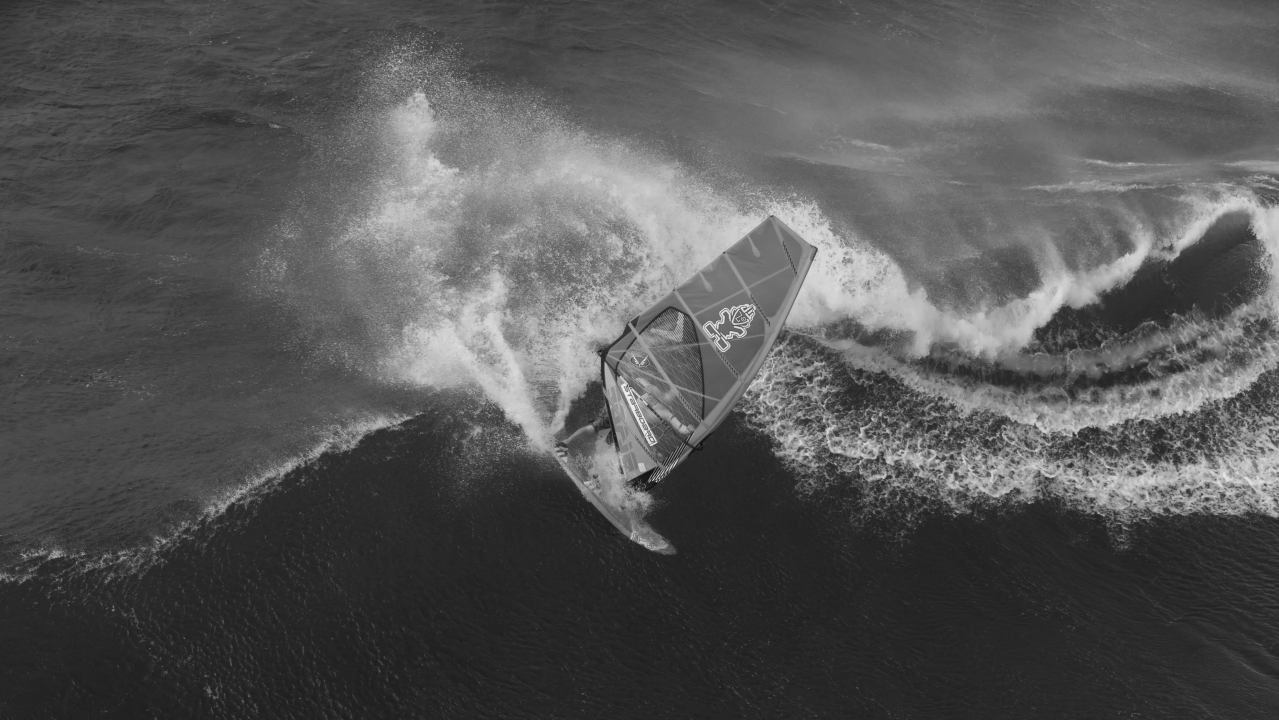 THE END
谢谢观看